1.2 – Equilibrium unbalanced
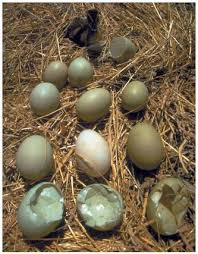 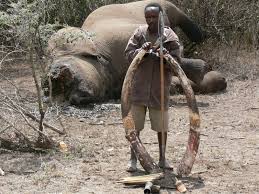 Human Actionshttps://www.youtube.com/watch?v=W4F6lD2k0Lshttps://www.youtube.com/watch?v=12FnSRaIC8U
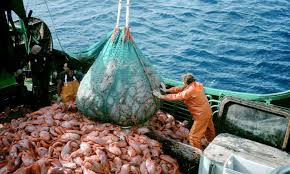 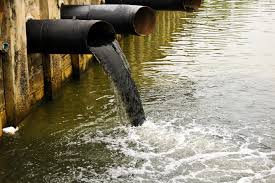 Human actionshttps://www.youtube.com/watch?v=5eTCZ9L834s
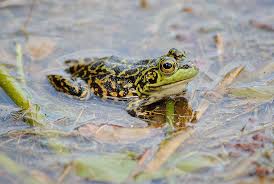 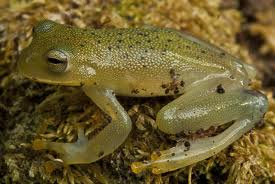 Indicator species
Disappearing Frogs
http://www.youtube.com/watch?v=NvP6j4Dj0VA
Climate Change
Bill Nye
http://www.upworthy.com/bill-nye-is-too-busy-saving-the-world-to-say-i-told-you-so?c=upw1
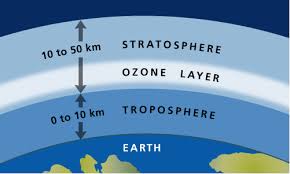 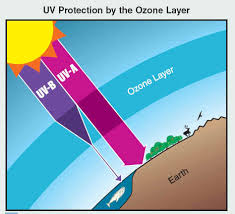 Green house vs ozone